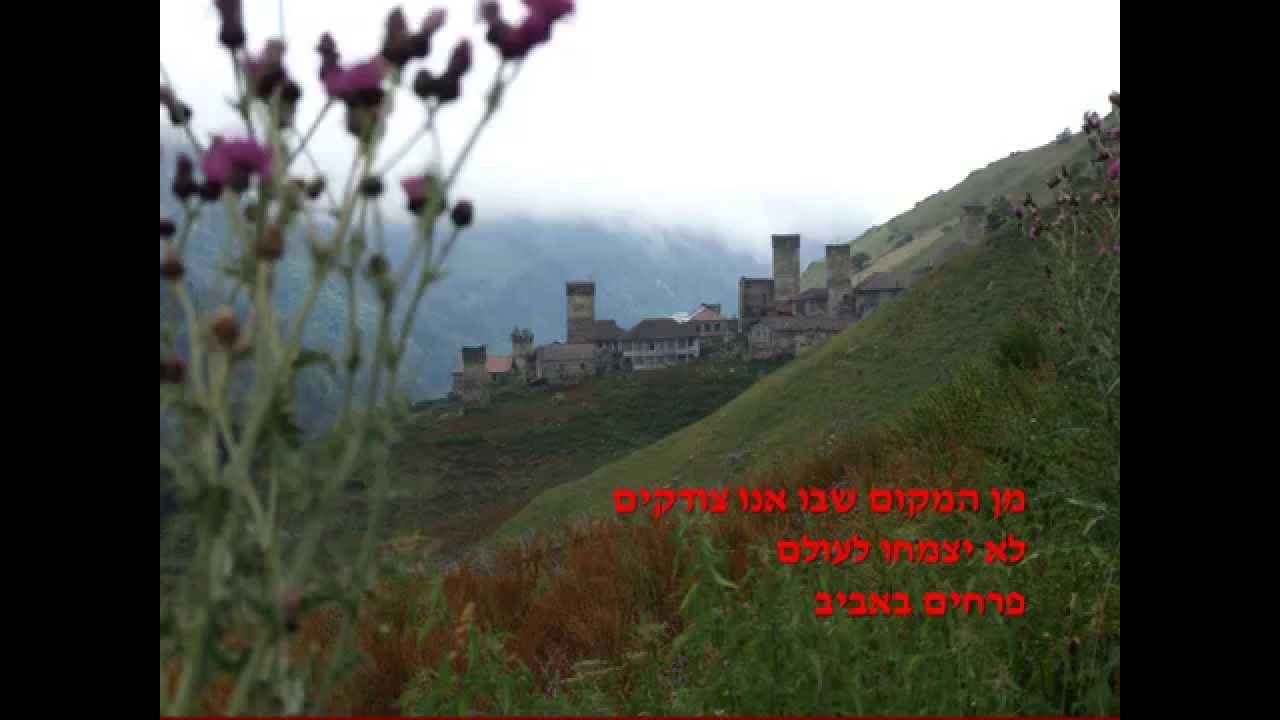 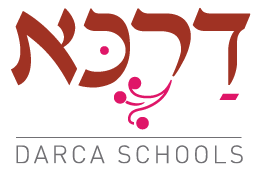 הַמָּקוֹם שֶׁבּוֹ אָנוּ צוֹדְקִים -  יהודה עמיחי

“מִן הַמָּקוֹם שֶׁבּוֹ אָנוּ צוֹדְקִים,
לֹא יִצְמְחוּ לְעוֹלָם
פְּרָחִים בָּאָבִיב.

הַמָּקוֹם שֶׁבּוֹ אָנוּ צוֹדְקִים
הוּא רָמוּס וְקָשֶׁה
כְּמוֹ חָצֵר.

אֲבָל סְפֵקוֹת וְאַהֲבוֹת עוֹשִׂים
אֶת הָעוֹלָם לְתָחוּחַ
כְּמוֹ חֲפַרְפֶּרֶת, כְּמוֹ חָרִישׁ.
וּלְחִישָׁה תִּשָּׁמַע בַּמָּקוֹם
שֶׁבּוֹ הָיָה הַבַּיִת
אֲשֶׁר נֶחְרַב.”